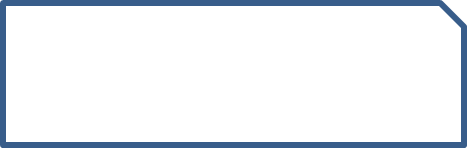 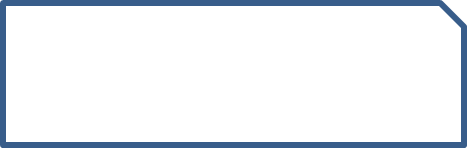 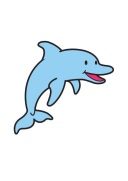 Arda
Dylan
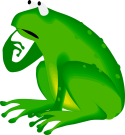 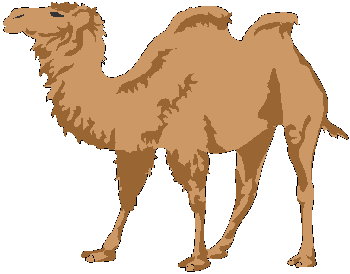 Inès
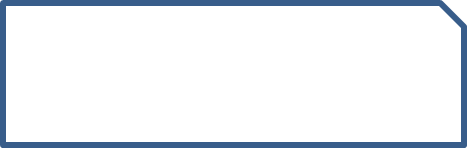 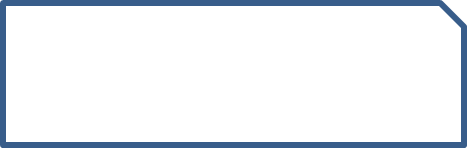 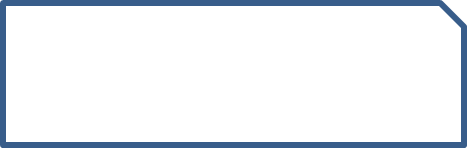 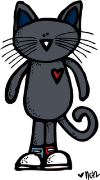 Florian
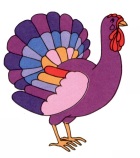 Marianne
Maxim
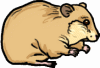 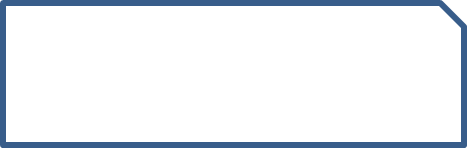 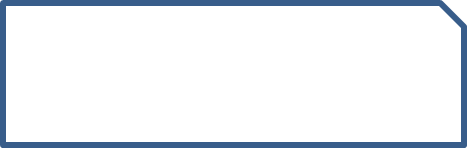 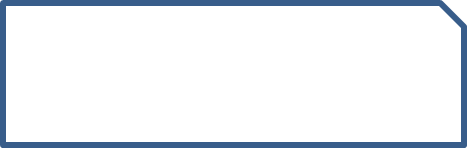 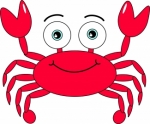 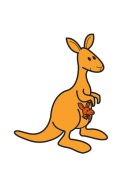 Ana
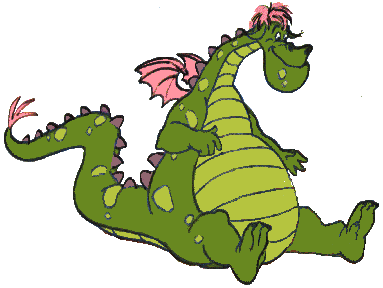 Lismée
Yann
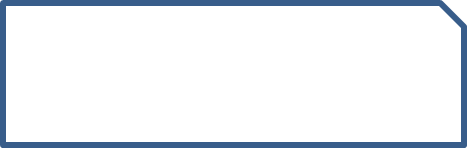 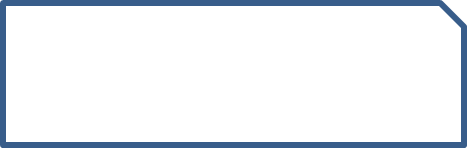 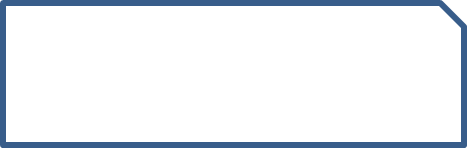 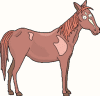 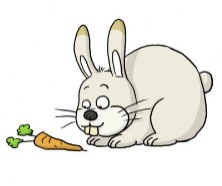 Lorie
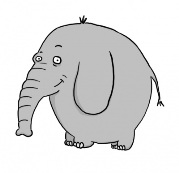 Nathan
Andréa
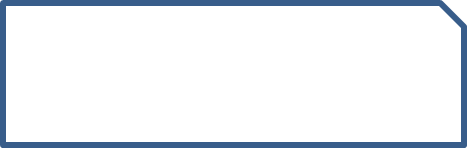 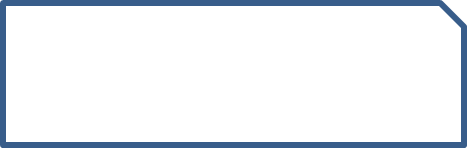 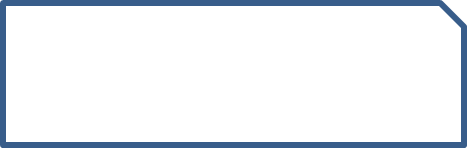 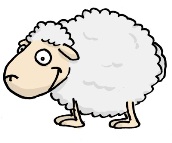 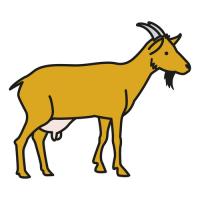 Virgile
Alexis
Tom
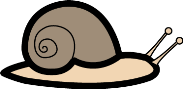 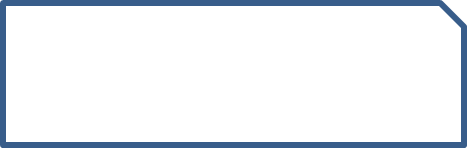 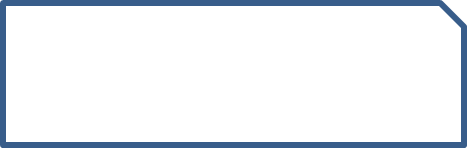 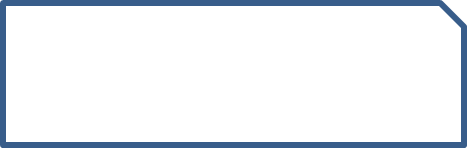 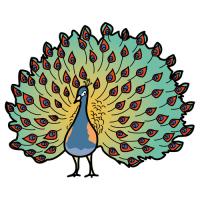 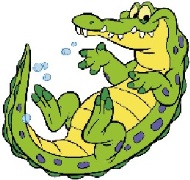 Zoé
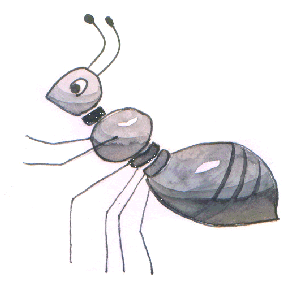 Noah
Théo S.
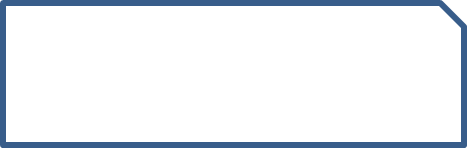 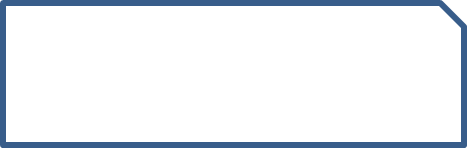 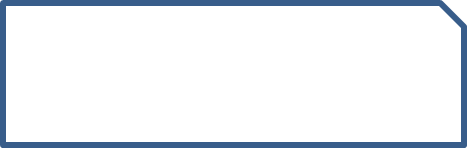 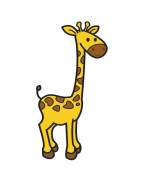 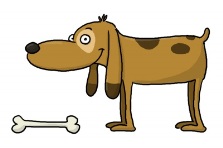 Théo F.
Marjorie
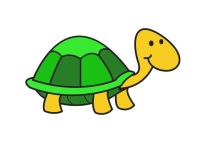 Louis
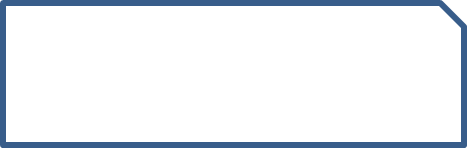 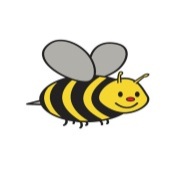 Ethan
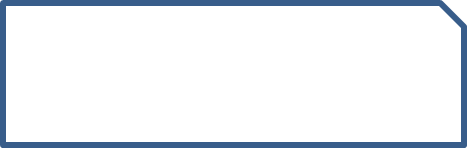 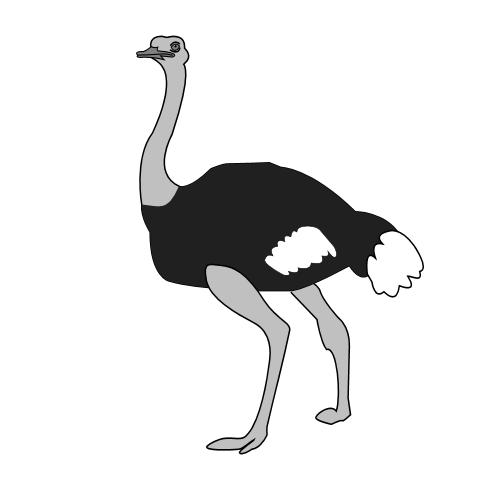 Noah L.
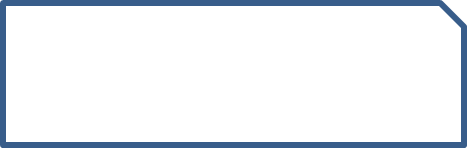 Raphaël
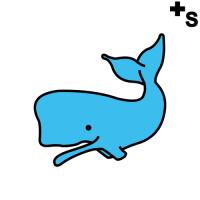 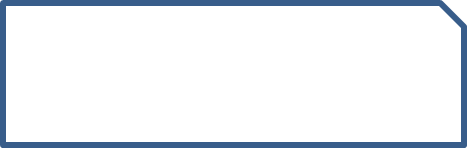 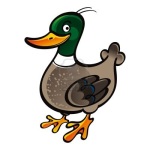